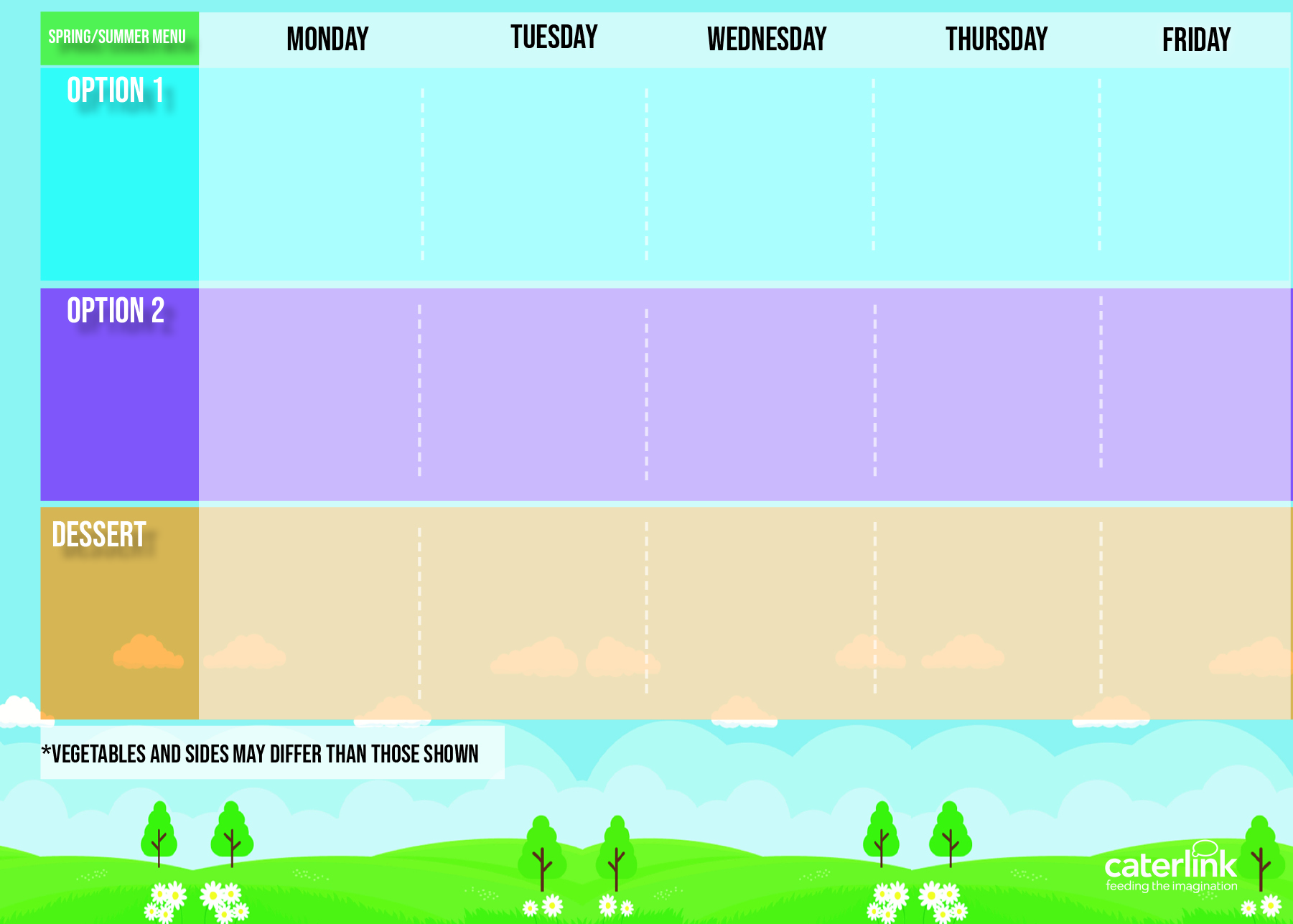 Autumn/ Winter
2023/ 2024
Lentil & Roasted Vegetable Pasty with Mash & Gravy
BBQ Chicken & Chips
Minced Beef Cottage Pie
Cheese & Tomato Pizza
Roasted Cauliflower Curry & 50/50 Rice
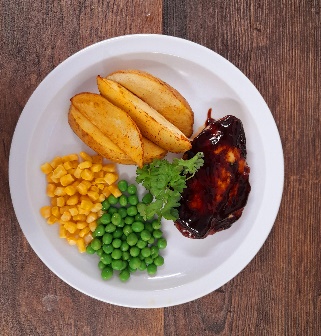 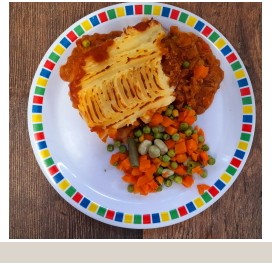 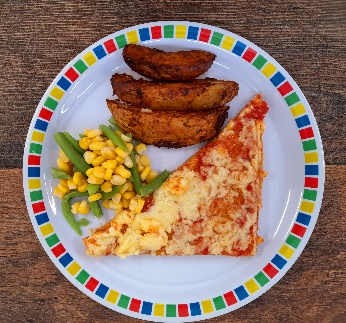 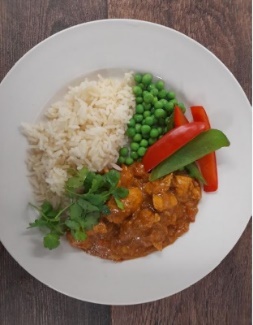 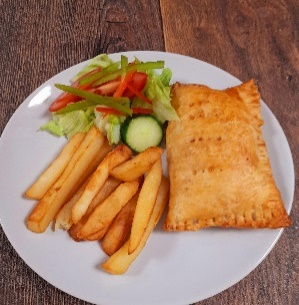 Fishfingers with New Potatoes
Mac & Cheese
Glamorgan Bean Sausages with Wedges
Chickpea Tagine with Couscous
Chicken Arrabiata Pasta
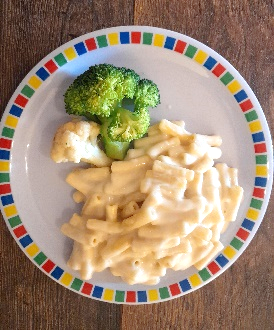 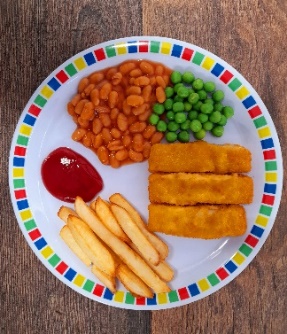 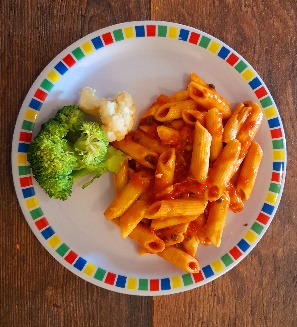 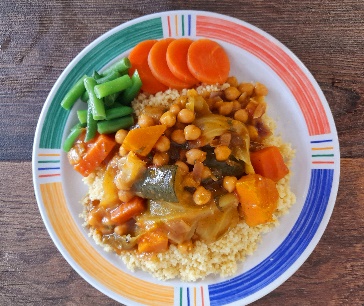 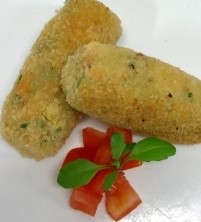 Banana Loaf
Yoghurt & Fruit station
Mandarin Cheesecake
Yoghurt & fruit Station
Pear Crumble with Custard
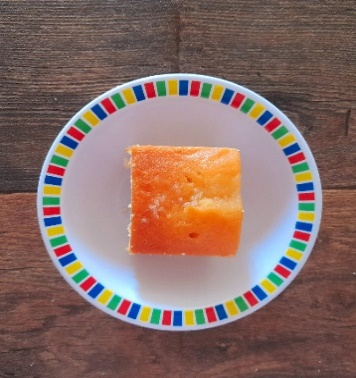 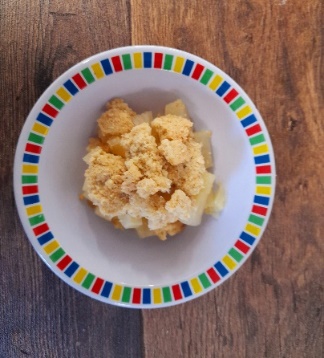 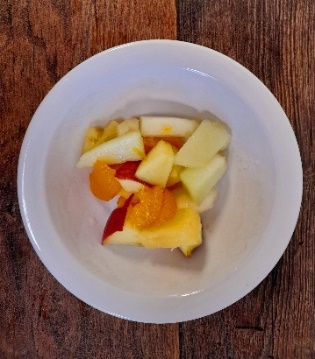 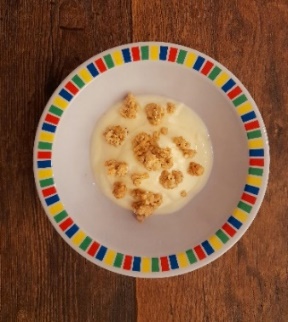 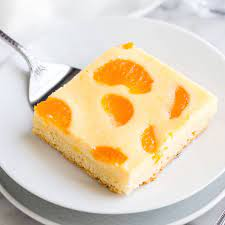 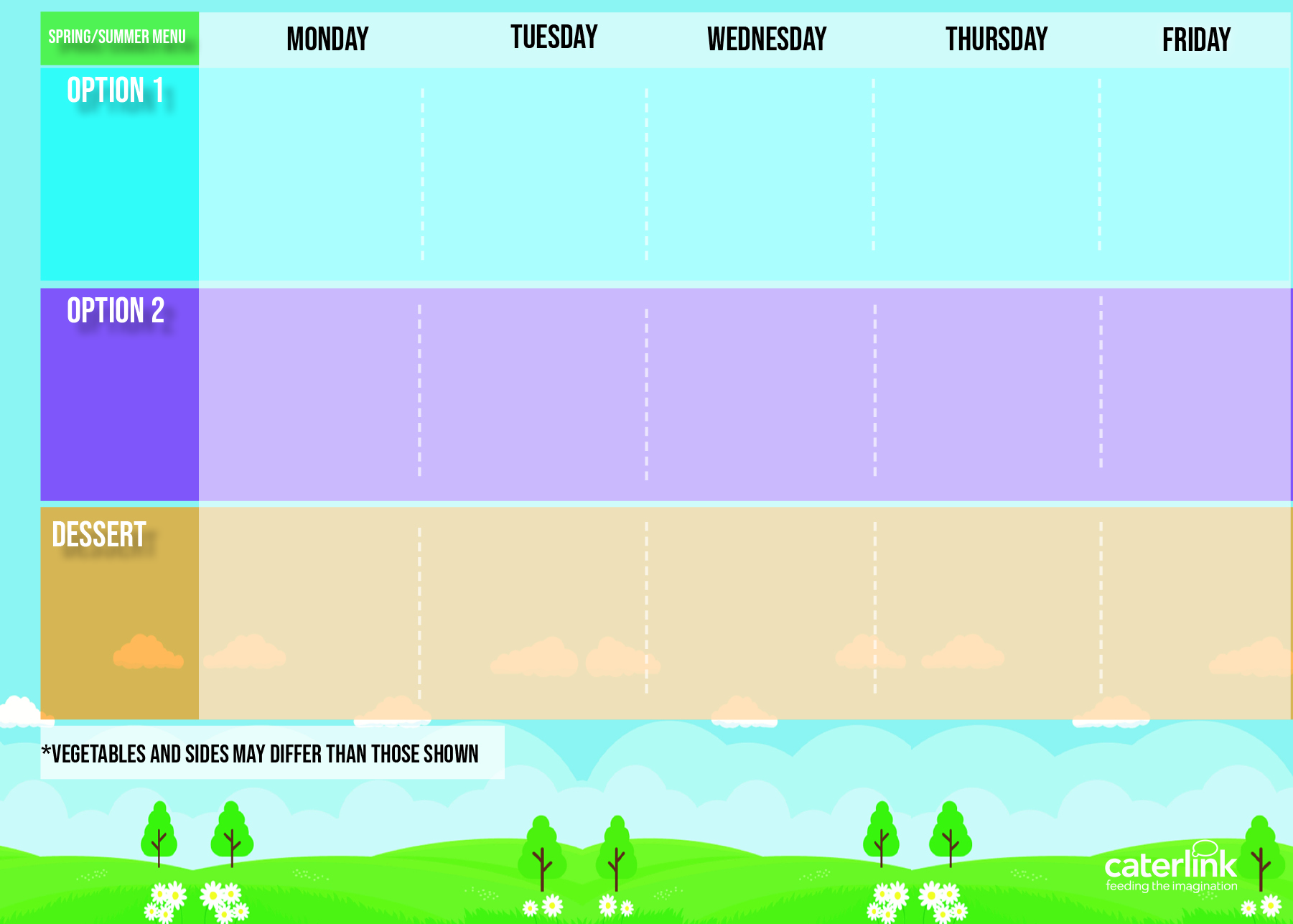 Autumn/ Winter
2023/ 2024
Chicken Sausages with Mash & Gravy
Butterbean Risotto
Mexican Bean Fajitas with 50/50 Rice
Roast Chicken & Roast Potatoes with Gravy
Golden Tortilla Stack
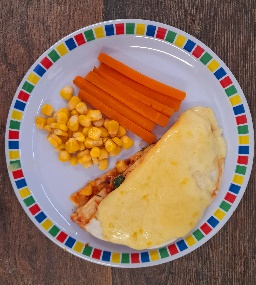 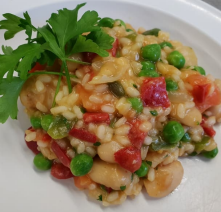 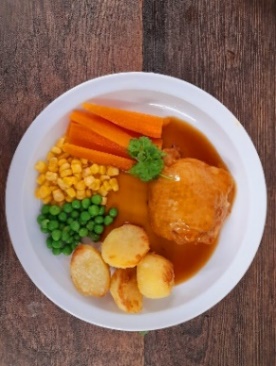 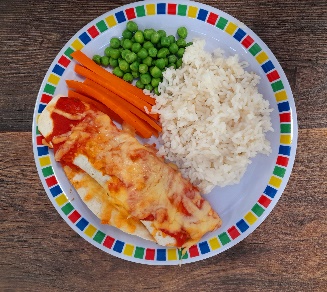 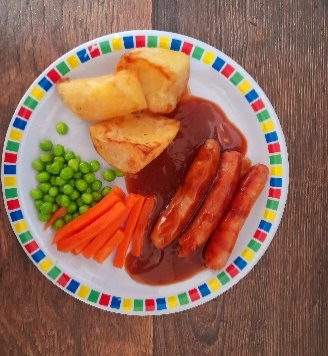 Battered Fish & Chips
Spaghetti Bolognaise
Broccoli Pasta Bake
Lentil Wellington with Skin on Roast Potatoes & Gravy
Beef Lasagne
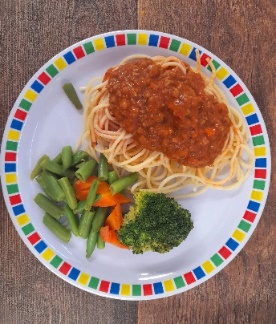 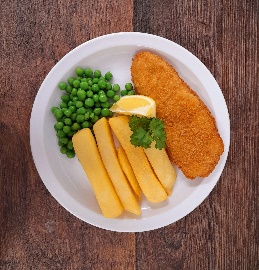 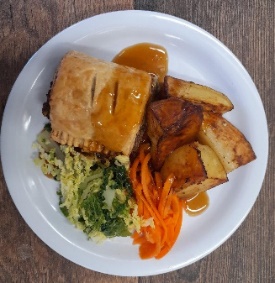 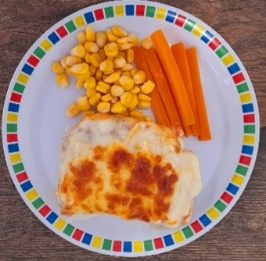 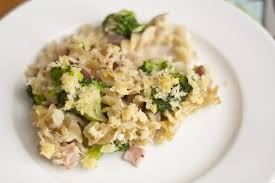 Pear and Ginger Slice
Yoghurt & Fresh  Fruit Station
Yoghurt & Fresh Fruit
5 a DAY Cake
Eves Pudding with Custard
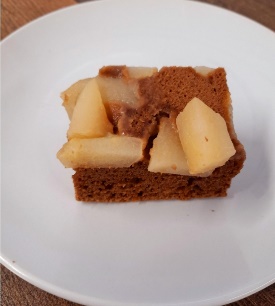 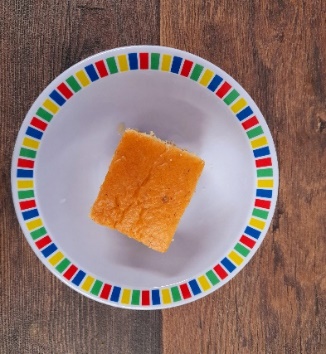 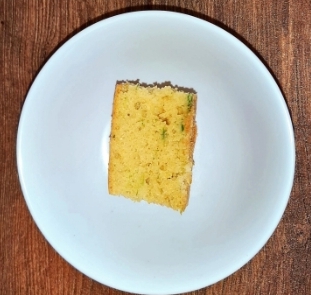 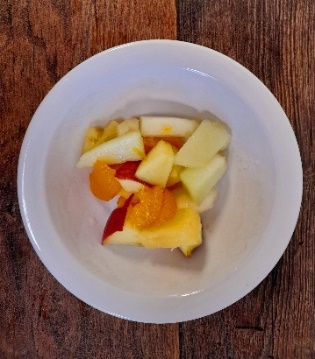 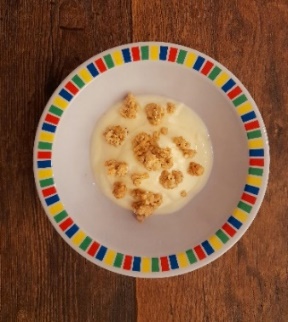 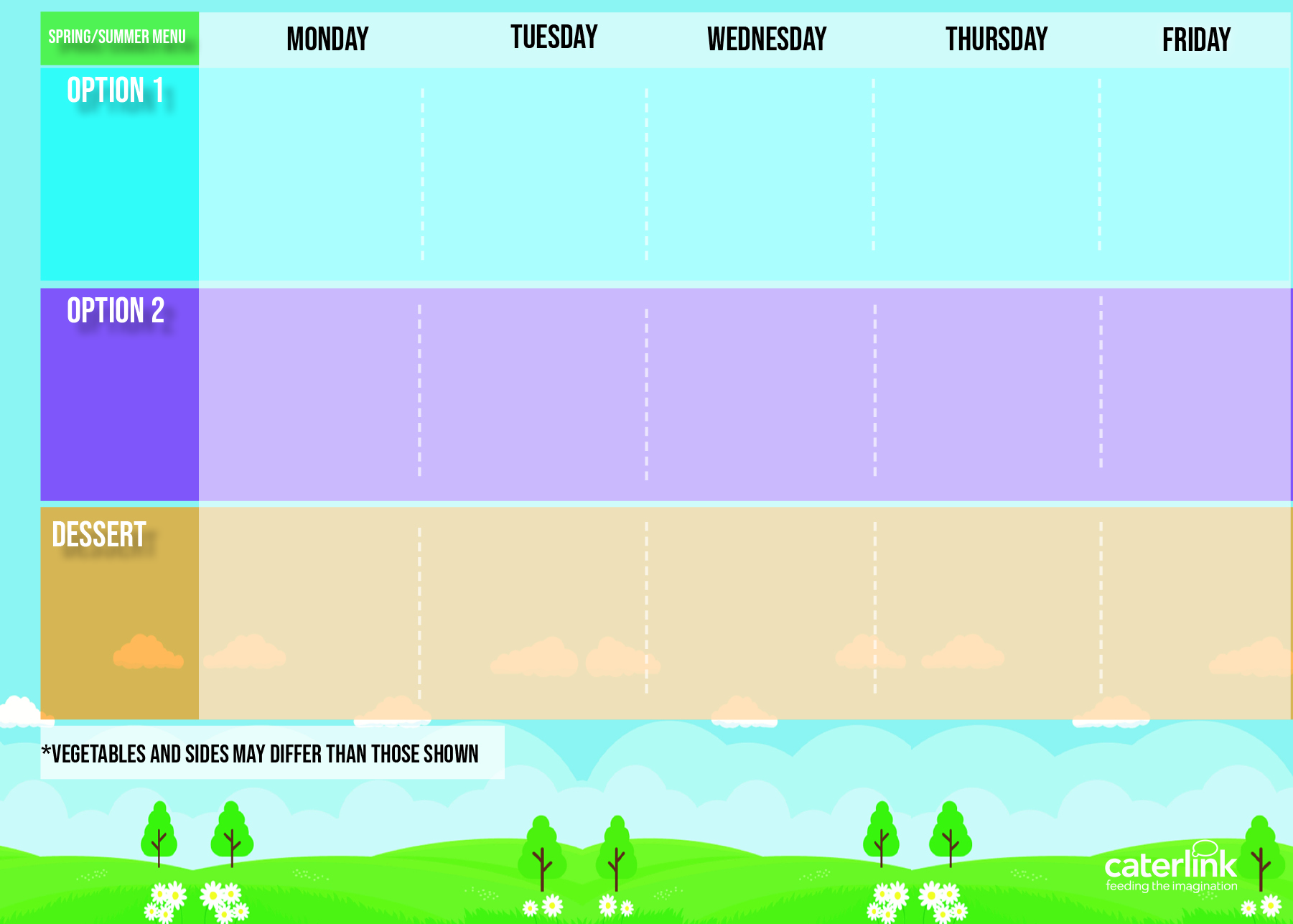 Autumn/ Winter
2023/ 2024
Sweet & Sour Butterbean with 50/50 Rice
Roast Turkey,Roast Potatoes & Gravy
Roasted Vegetable Pizza
Salmon Fishfingers & Chips
Spicy Bean burger with wedges
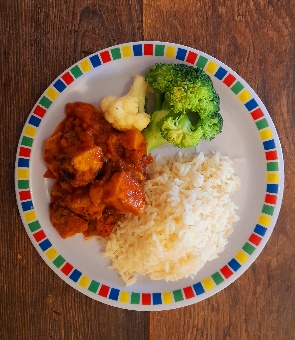 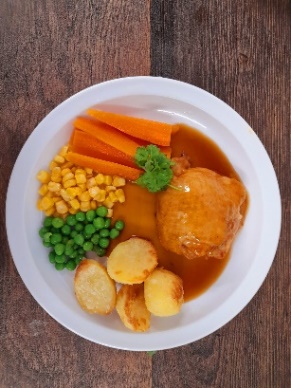 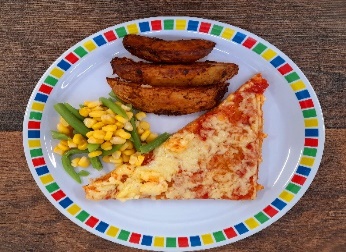 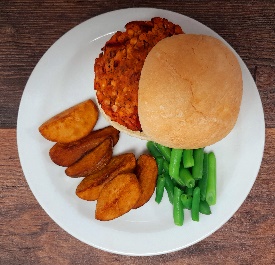 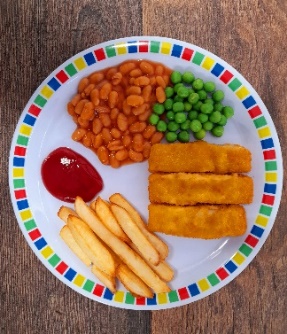 Chickpea & Vegetable Hot Pot with Mash Potato
Jollof Rice, Quorn & Beans
Chilli Con Carne with 
50/50 Rice
Chicken Tagine with Couscous
Mexican Enchiladas & Rice
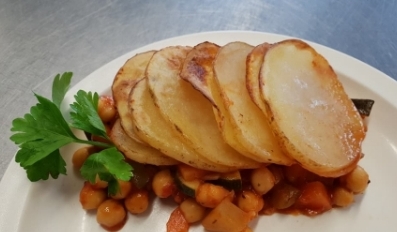 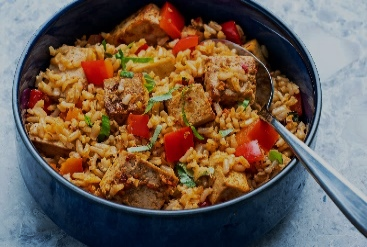 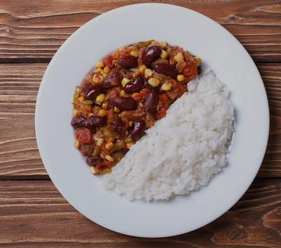 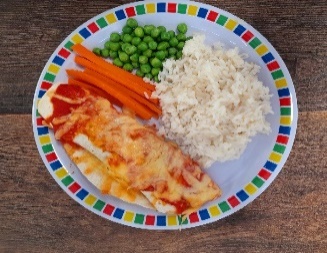 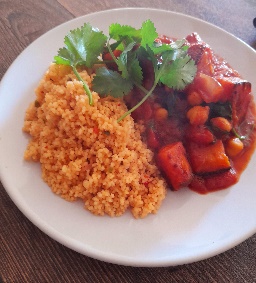 Yoghurt & Fruit Station
Apple and Raisin Strudel
Peach Upside Down Cake with Custard
Yoghurt & Fruit Station
Rice Pudding with Fruit Compote
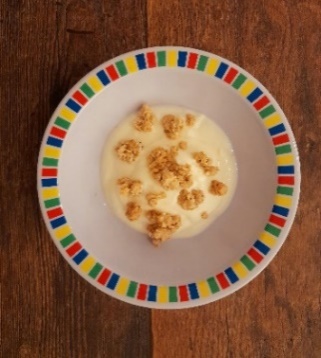 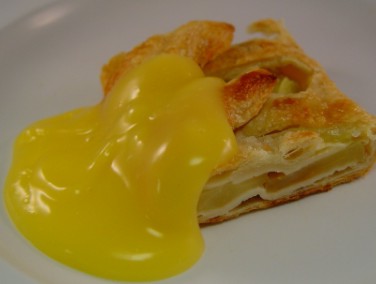 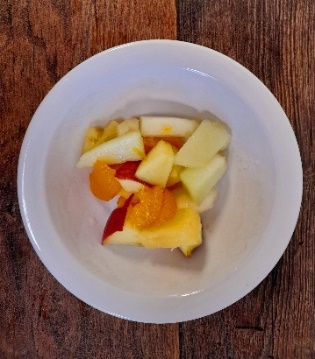 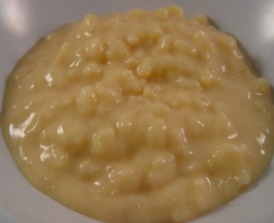 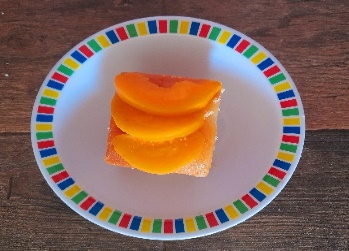